Spoločné a rozdielne vlastnosti kvapalín a plynov
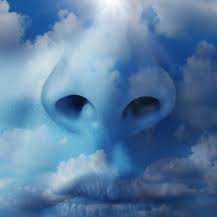 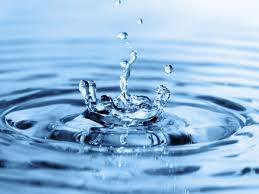 Porovnanie vlastností kvapalín a plynov
Označ správne, ktoré vlastnosti majú kvapaliny a plyny
Tekutiny
V predchádzajúcej úlohe sme zistili, že aj kvapaliny a aj plyny majú spoločnú vlastnosť – TEKUTOSŤ
Preto ich odborníci nazývajú spoločným názvom TEKUTINY
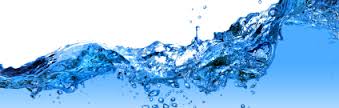 Úloha 1
Priraď slová z pravej strany k slovám naľavo
Teleso				Džús
Kvapaliny				Odmerný valec
Plyny					Balón plný vzduchu
Vlastnosti kvapalín		Mililiter
Vlastnosti plynov			Kyslík
Fyzikálna veličina		stlačiteľnosť
Jednotky fyz. veličiny		Objem
Meradlo				nestlačiteľnosť
Skrývačky
Hľadaj pojmy z fyziky
Sob je mohutné zviera.
Konečne si dohodli termín stretnutia.
Uplynul ďalší mesiac a Mareka nikde.
Evka, je metla k dispozícii?
Drevo do váh a stopiek nepatrí.
Turisti videli belasé nebo.
K šteku ti nakážem aj behanie.
Ďakujem za pozornosť